HenkilöstöinfoKieku18.11.2014
kh. Meritulli
31.10.2014
ESITYKSEN RUNKO
Tilaisuuden avaus - Kieku ja Kiekun tavoitteet (Jaana Koski)
Kiekun muutosvaikutukset (Seppo Liuttu)
Kieku-projektin tilannekatsaus (Pia Saarinen)
Kieku-hankkeen viestintä (Kimmo Vainikainen)
Kysymyksiä ja keskustelua
31.10.2014
1. Tilaisuuden avaus - Kieku ja Kiekun tavoitteet
Hallintoylijohtaja Jaana Koski
31.10.2014
Kieku pähkinänkuoressa
Yksi yhteinen kaikkien valtionhallinnon virastojen tietojärjestelmä ja tietokanta
Kaikki keskeinen talous- ja henkilöstöhallinnon tieto on yhdessä ja samassa järjestelmässä 
Tietojärjestelmä on integroitu kokonaisjärjestelmä 
Virasto ei omista Kieku-järjestelmää
TALPOL 4.3.2014 linjannut Kieku-tietojärjestelmän käyttöönoton kaikilla hallinnonaloilla, jonka ministeriöt varmistavat ohjauksellaan
Virkamiehen ja esimiehen toiminnot keskitetty yhteiseen portaaliin
Esimiehen roolit ja vastuut korostuvat
Kieku sisältää kaikille virastoille yhteiset tietorakenteet ja ohjaustiedot
31.10.2014
STM:n omia tavoitteita Kieku käyttöönotolle(käsitelty STM joryssa 6.10.2014)
Kiekun avulla välineitä talouden ja toiminnan seurantaan 
Työajanseurannan ja -kohdentamisen laadukas läpivienti ministeriössä
Kiekun avulla tietoa eri toimintojen kustannuksista ja niihin käytetystä htv-määrästä  
Välineitä laadukkaammalle esimiestyölle
Oman työn johtaminen
Hallinnollisen esimiestyön virtaviivaistaminen
31.10.2014
Ministeriöillä vahva rooli
Johdon näkyvä sitoutuminen ja omistajuus käyttöönottohankkeessa 
Hallinnonalan edustaminen strategisessa ohjausryhmässä
Hallinnonalan käyttöönottohankkeen ohjaus ja koordinaatio
Kieku Erä 4:ssa kohderyhmänä koko STM:n hallinnonala sekä kolme hallinnonalan ulkopuolista tutkimuslaitosta
Käyttöönotto 1.10.2015
Hankkeen johto (valtiovarainministeriö)
Hankkeen toteutus (Valtiokonttori, Palkeet, CGI)
Organisointi STM:ssä
Hankkeen omistaja  (KP+STM Jory) 
Projektipäällikkö/STM (Pia Saarinen)
TaHa-vastuuhenkilö (Marketta Kangasoja)
HeHa-vastuuhenkilö  (Arita Kaario)
Tietotekniikka ja liittymät (Vappu Kurki)
Muutoksen johtaminen (Seppo Liuttu)
Viestintä (Kimmo Vainikainen)
31.10.2014
2. Kiekun MUUTOSVAIKUTUKSET
Kehityspäällikkö Seppo Liuttu
31.10.2014
Kiekun muutosvaikutukset henkilöstöhallintoon
Kieku korvaa nykyisen Prima-järjestelmän ja osittain manuaaliset käytännöt, esimerkiksi virkavapaiden hakeminen, pankkitili- ja osoitetietojen muutokset ja ylityölaskut
Jo käytössä oleva Lomakäsittelyohjelma on osa Kiekua
Henkilöstöasioiden käsittely hoidetaan jatkossa Kieku-portaalissa
Keskitetty yhteen paikkaan
Käsiteltävät asiat tulevat portaalin tehtävälistalle
Laajat henkilöstö- ja talousraportit Kieku-portaalissa esimiehen käytössä
Työajan kohdentaminen uutena toimintatapana
Timecon säilyy työajanseurannassa, mutta leimaukset korjataan Kiekussa
17.11.2014
8
Virkamiehen näkymä Käyttöön tulee Kieku-portaali, joka korvaa nykyiset erilliset järjestelmät, ja järjestelyt, joiden avulla virkamiehet ovat esimerkiksi hakeneet lomia, virkavapaita ja ilmoittaneet käyttämänsä työajan. (pl.Koulutus- ja Osaamisen hallinta)
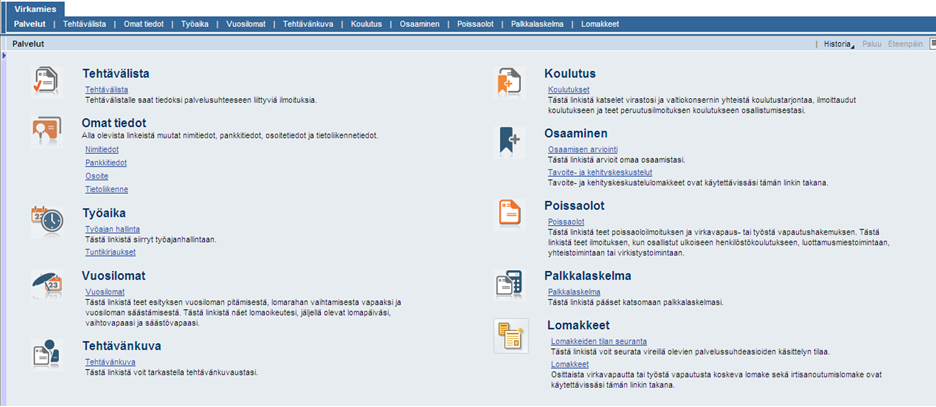 17.11.2014
9
Esimiehen näkymä Esimies-välilehdeltä esimies pääsee katsomaan ja käsittelemään omien alaistensa palvelussuhteeseen liittyviä tietoja.
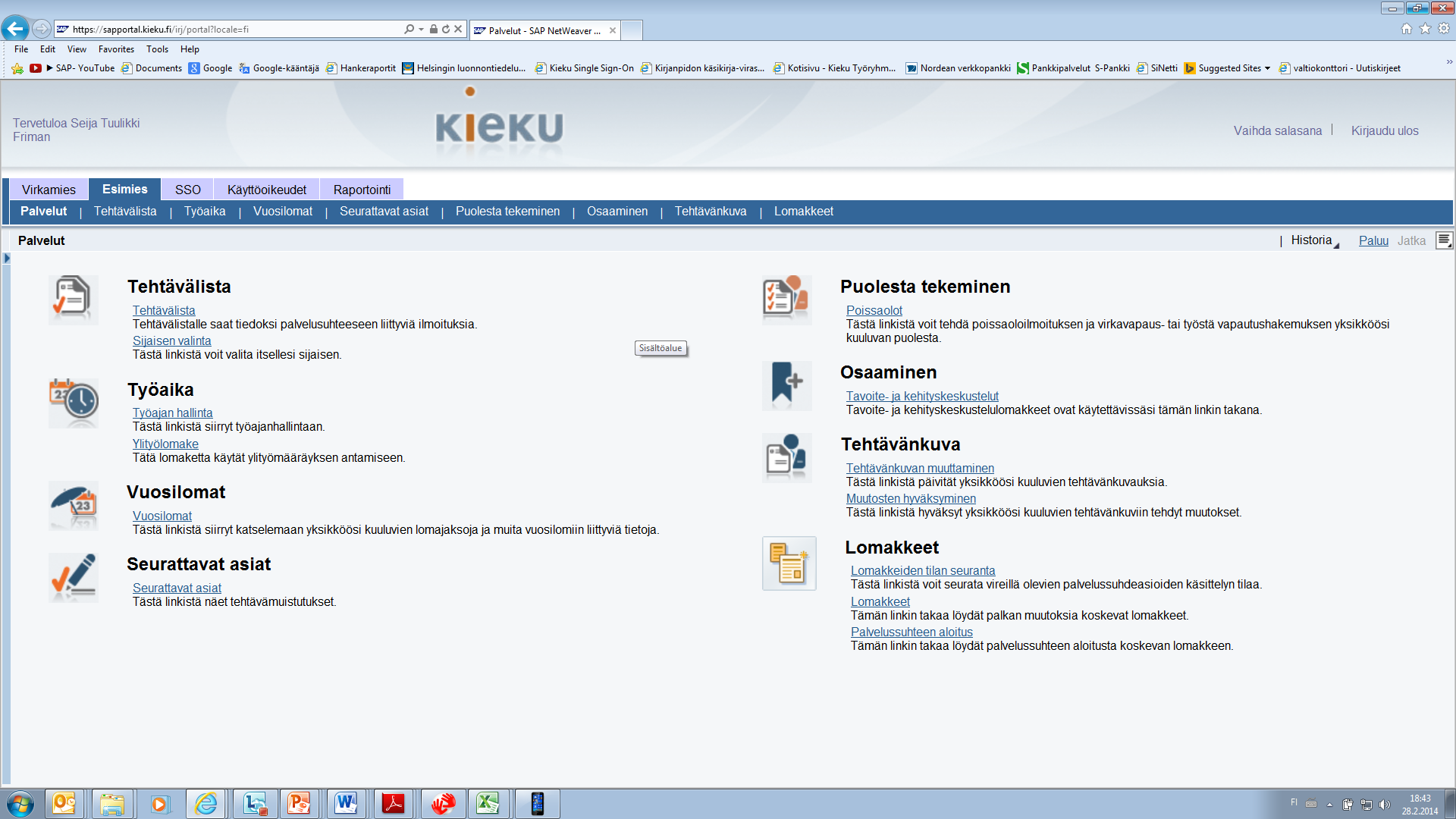 17.11.2014
10
Kiekun muutosvaikutukset henkilöstöhallintoon
Kieku-portaalissa virkamies: 
ylläpitää omia perustietojaan (osoite, puhelinnumero, pankkitili) 
ilmoittaa poissaolot ja hakee virkavapaudet
tekee esitykset lomien ja vaihtovapaiden ajankohdista 
tarkastaa jäljellä olevat lomapäivät 
seuraa vireille panemiensa asioiden etenemistä, esimerkiksi virkavapaushakemuksen käsittelyä 
kohdentaa työaikansa seurantakohteille 
korjaa ja täydentää työaikaleimauksensa 
selaa ja tarvittaessa tulostaa palkkalaskelmansa
17.11.2014
11
Kiekun muutosvaikutukset taloushallintoon
SAP Fico korvaa nykyisen kirjanpitojärjestelmän (Meritt). Pääasiallinen raportointi tehdään Kieku portaalissa.
Rondo8 säilyy tositteiden kierrätystä, hyväksyntää ja arkistointia varten 
M2 säilyy matkalaskujen käsittelyä varten

Osaston käyttäjille säilyvät pääasiallisesti nykyiset toimintatavat
Uusi seurantakohdemalli tuo suurimmat muutokset (Kieku mahdollistaa toiminnan ja talouden seurantaan uusia seurantakohteita)

Kaikille ”Kieku-virastoille” tulee yhteisiä seurantakohteita (näkyy esim. työajan kohdentamisessa)
Määrärahojen seurantaan itsepalveluraportteja
17.11.2014
12
3. Kieku-projektin tilannekatsaus
Projektipäällikkö Pia Saarinen
31.10.2014
STM:n hallinnonala, Kieku projektiorganisaatio
Olli Häkkinen
Silja Romo
TTLK
Somla
Pekka Kivilevo
Niuvanniemi
Vuokko Hallikainen
5 projektia kirjanpitoyksiköittäin
Projekteja vetää projektipäälliköt
Projekteilla raportointivastuu STM:n OHRY:lle
STM:llä hallinnonalan koordinointivastuu
Kirjanpitoyksiköt sopivat sisäisen työnjakonsa alaisten yksiköidensä kanssa
Vanha Vaasa
Tuula Meuronen
Leila Rantanen
Lastensuojelu-yksiköt
14
17.11.2014
Etunimi Sukunimi
Kieku Erä 4 käyttöönottohankkeen aikataulu
Valmistelu	       Muutosten määritys	Mukautus	 	       Käyttöönotto 1.10.2015
1.4.-30.9.		1.10.-31.1.		1.2.- 31.7. 			18.6. – 1.10.
17.6.
Konfigurointien tuotantoon siirrot
17.6. ja 28.8.
Seuko 2.0 palautus virastoilta viim. 10.12.2014
Seuko 3.0 palautus virastoilta viim. 8.6.2015
10       11       12       01       02       03       04        05        06      07      08        09       10       11        12    
   2014                                  2015                                                                                                                 2016
15
Projektin eteneminen
Muutosten määrittelyvaihe (1.10.2014 - 31.1.2015)
STM:n henkilöstö- ja taloushallinnon ammattikäyttäjät osallistuvat parhaillaan Kieku-hankkeen työpajoihin
Toimintatapamuutosten tunnistaminen ja keskustelu käynnissä
STM:n sisäinen viestintä ja muutosjohtaminen käynnistetty
Liittymien kartoitukset käynnissä
KIEKU-seurantakohdemallin valmistelu käynnissä
KIEKU seurantakohdemalli tulee tuottamaan tietoa kattavasti kirjanpitoyksikön toiminnasta ja tuottavuudesta (mm.tilikartat, toiminnot, projektit, suoritteet..)
STM:n osastot ja yksiköt valmistelussa mukana
Käsittely STM joryssa 17.11.2014
16
17.11.2014
Suunnitteilla 2015
Keväällä 2015 järjestetään osasto/yksikkökohtaisia Kieku-infoja
Koulutukset henkilöstö- ja taloushallinnon ammattilaisille toteutetaan arviolta elokuussa 2015
Koulutukset virkamiehille ja esimiehille syyskuussa 2015
17
17.11.2014
4. kieku hankkeen viestintä
Verkkotiedottaja Kimmo Vainikainen
31.10.2014
5. KYSYMYKSIÄ JA KESKUSTELUA
31.10.2014
KIITOS MIELENKIINNOSTA!